Unina Training
access to courses on the site Federica.eu
step 1
Sign in Federica.eu
by entering your UNINA credentials

If you are not registered at federica.eu, you can register here
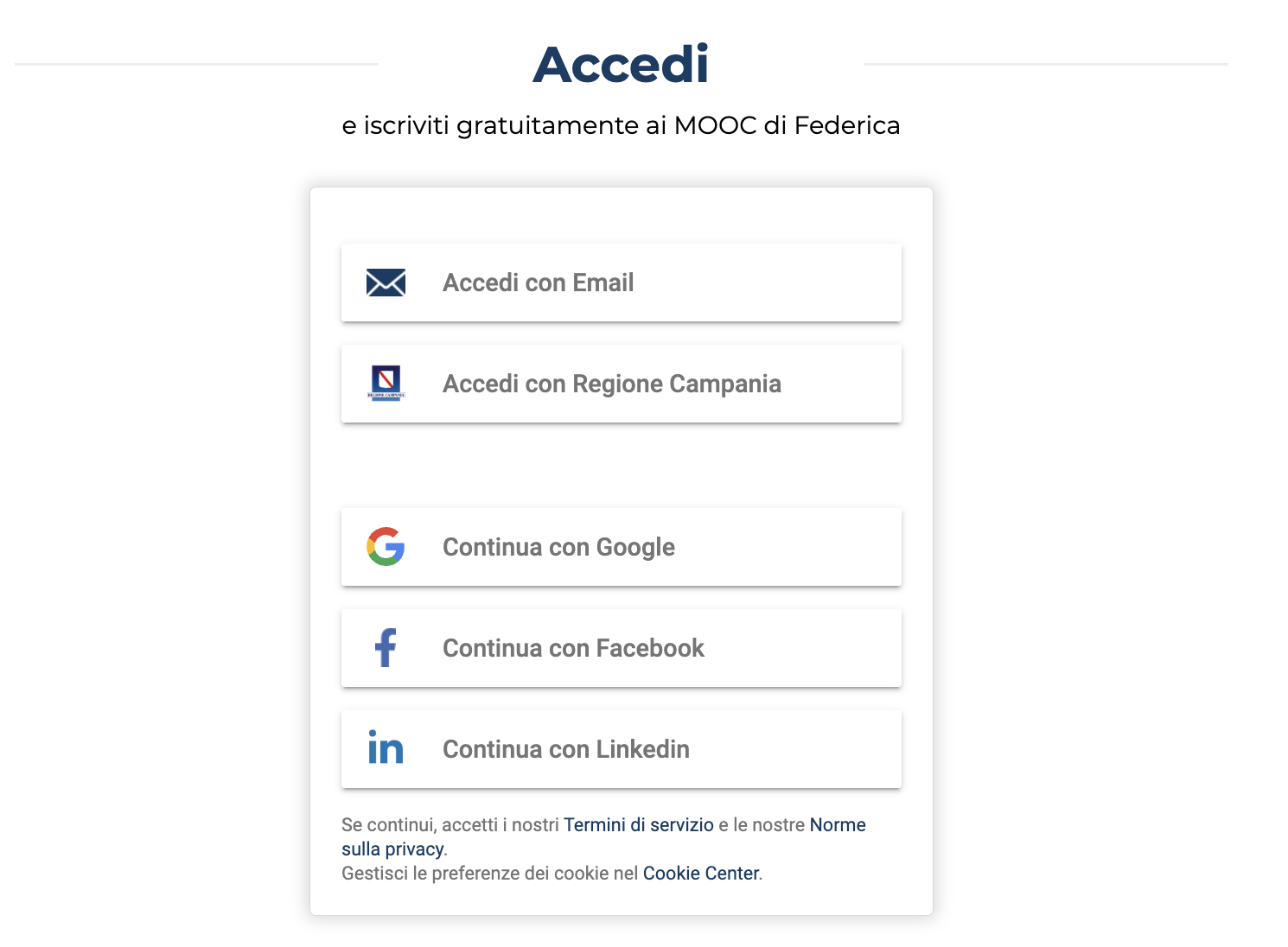 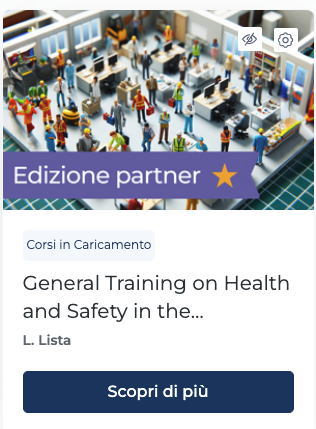 step 2
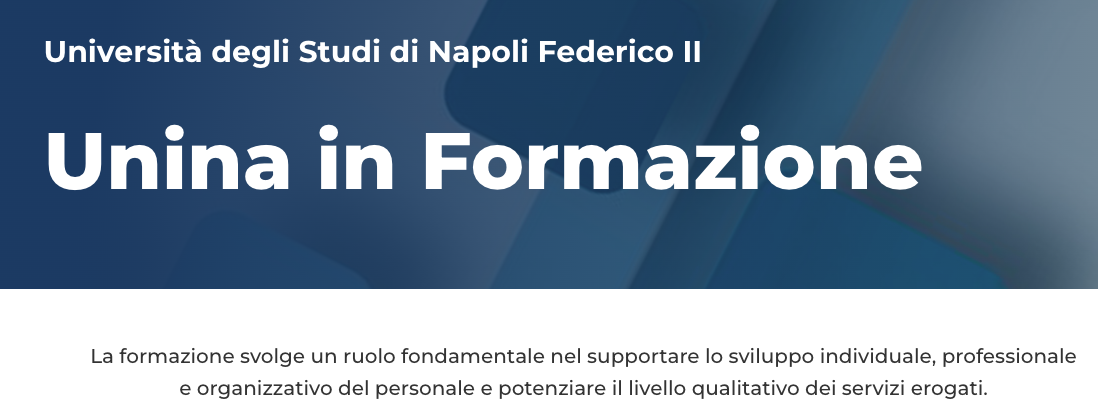 Click here:
Unina in Formazione
and access the course
step 3
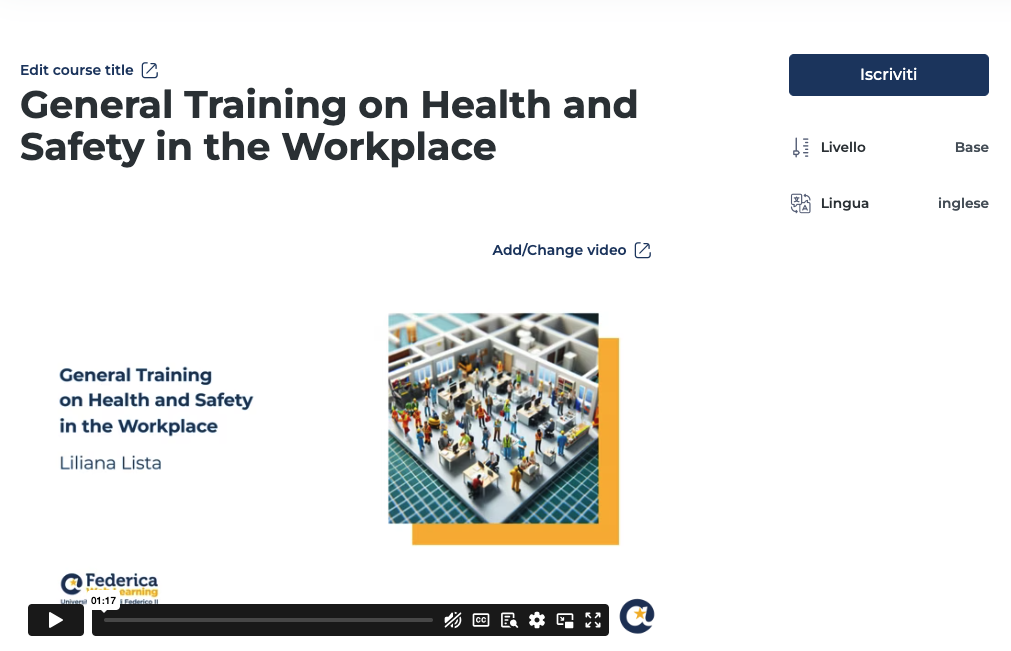 Sign up here for
the course
step 4
step
To access the course you need to enter the ACCESS CODE!
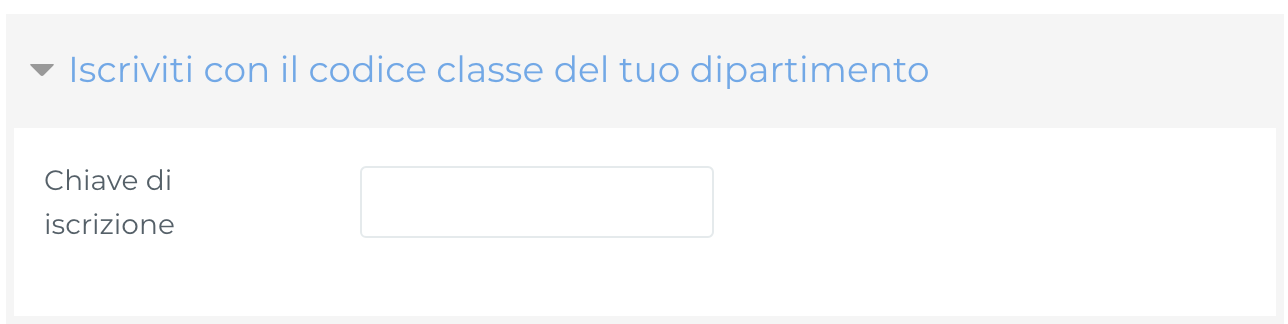 step 4.bis
For internal STAFF, enter the code of your qualification.
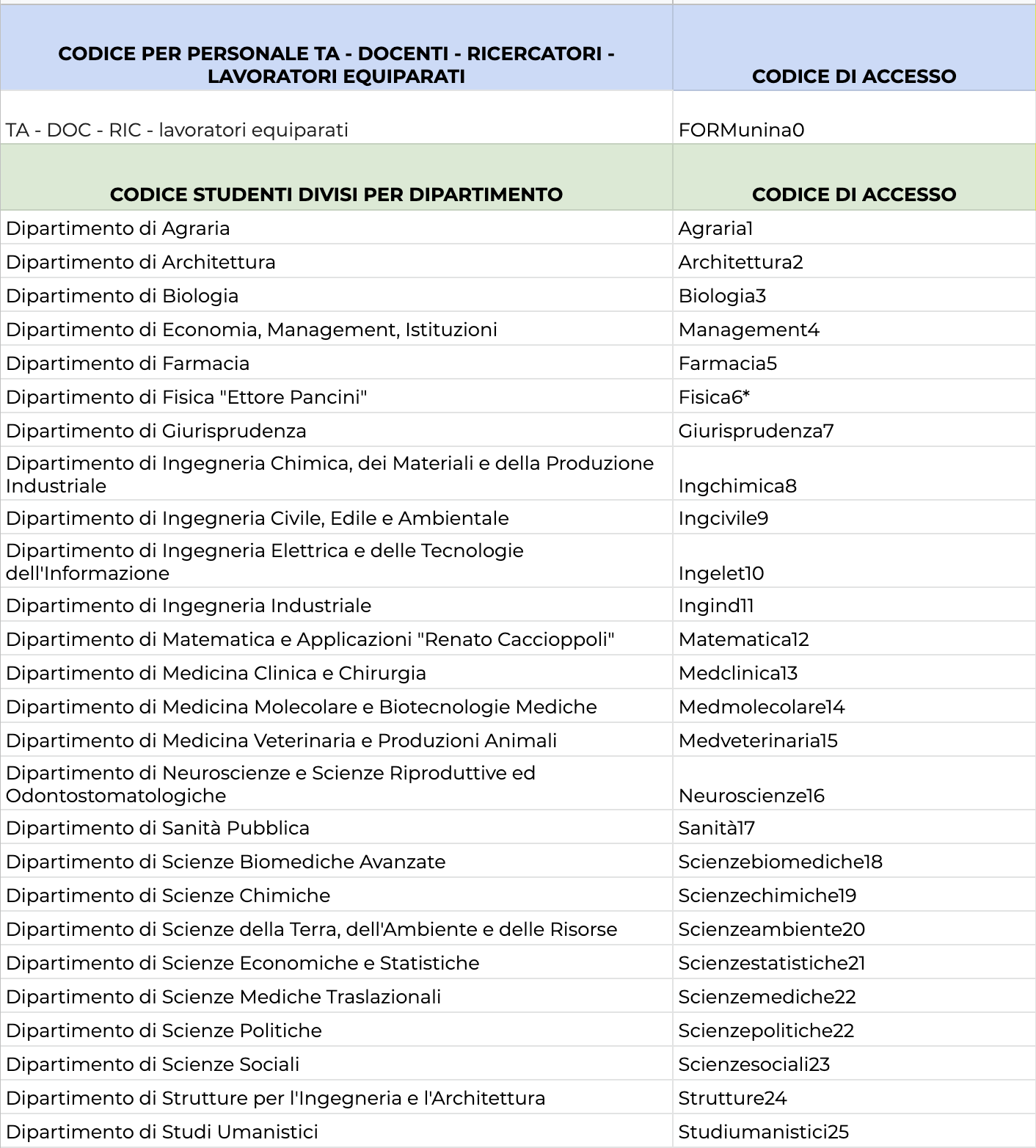 step 4.bis
If you are a STUDENT
enter your department code.
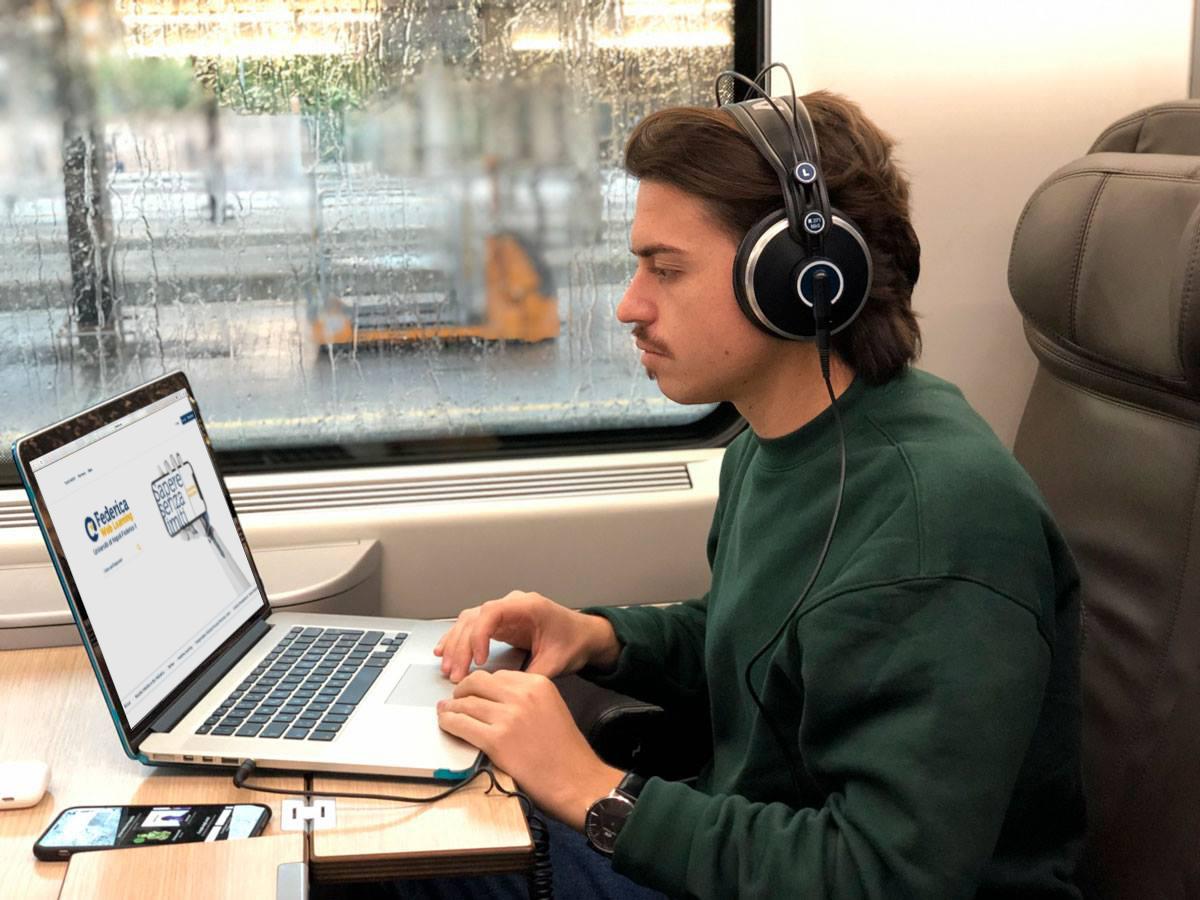 Enjoy your study!
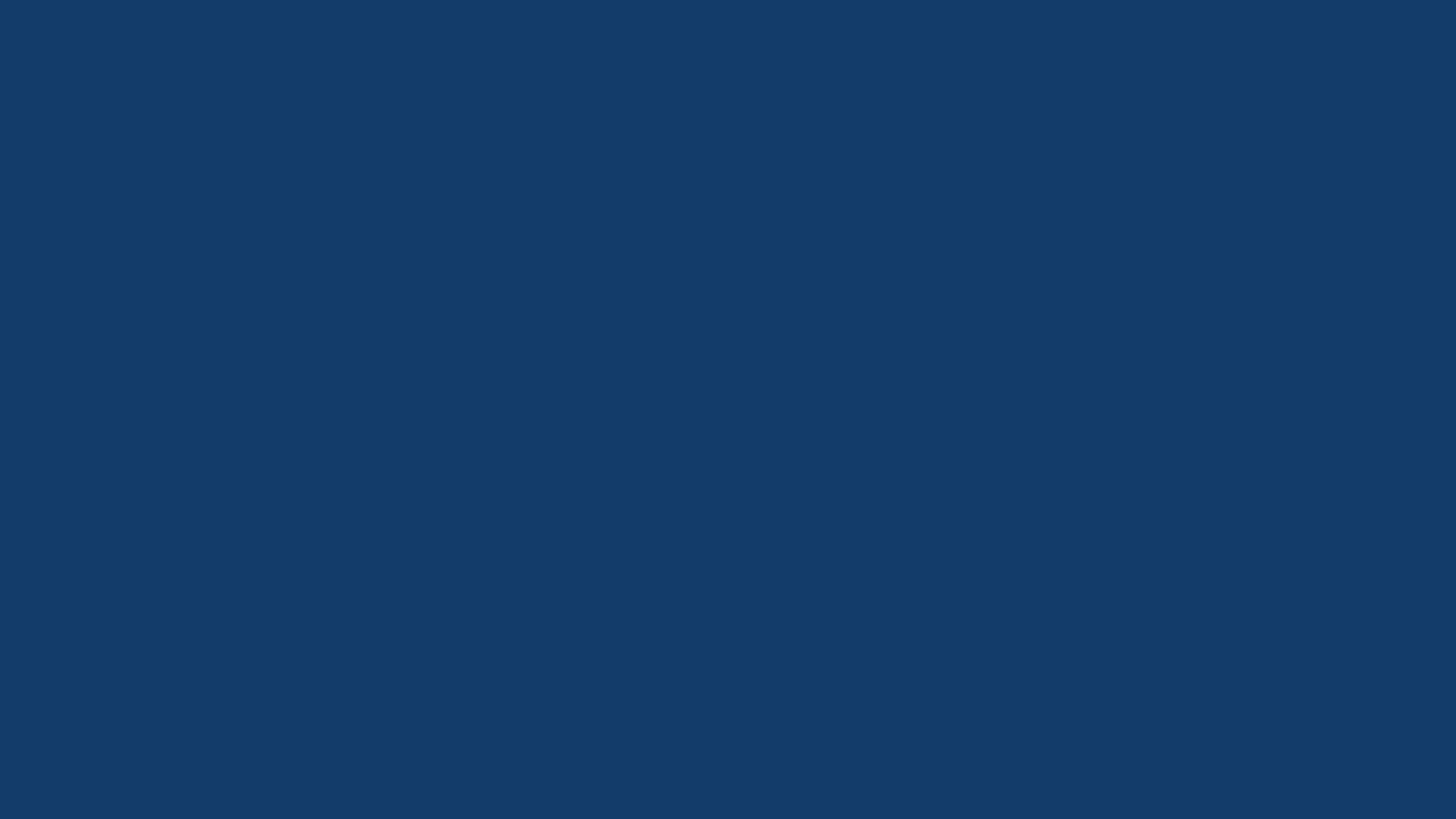 Thank you!
Contacts
Help desk 
support@federica.eu

Federica Web Learning 
Università di Napoli Federico II
federica.eu 
#SapereSenzaLimiti
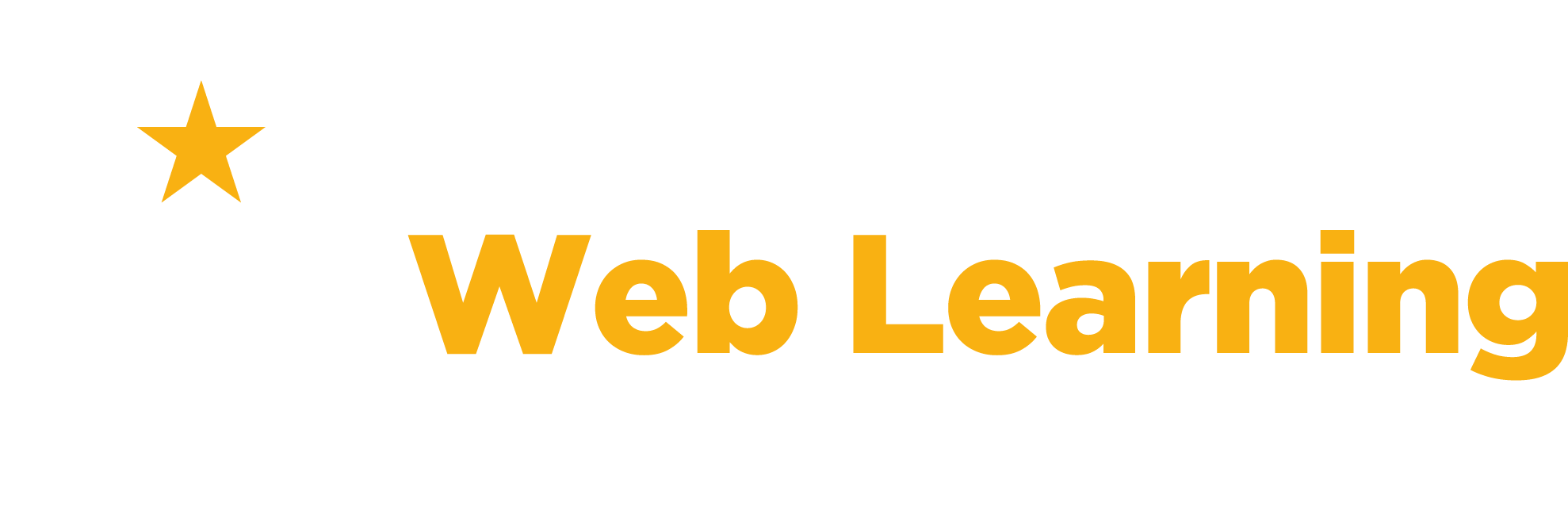 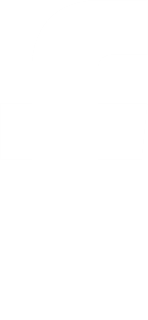 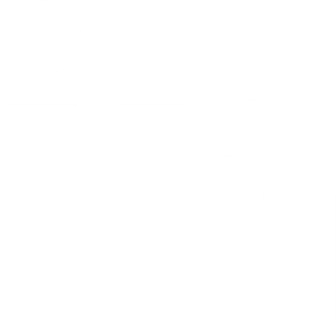 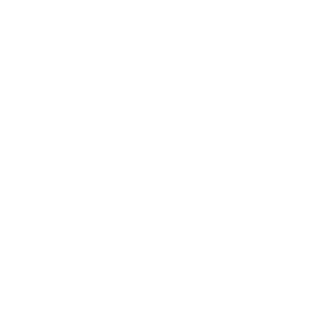 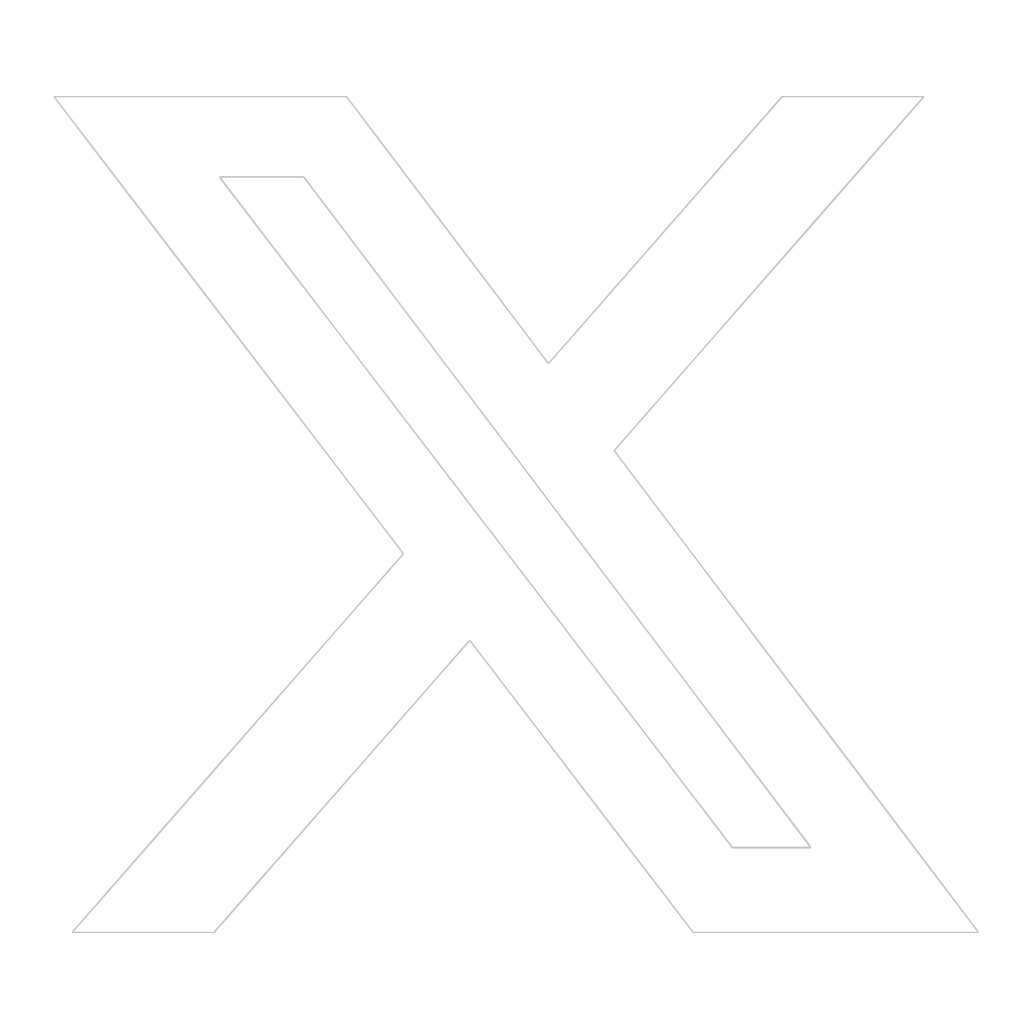 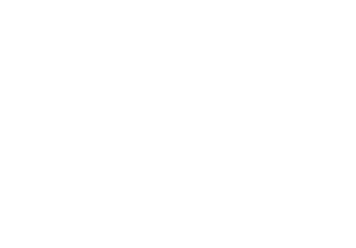